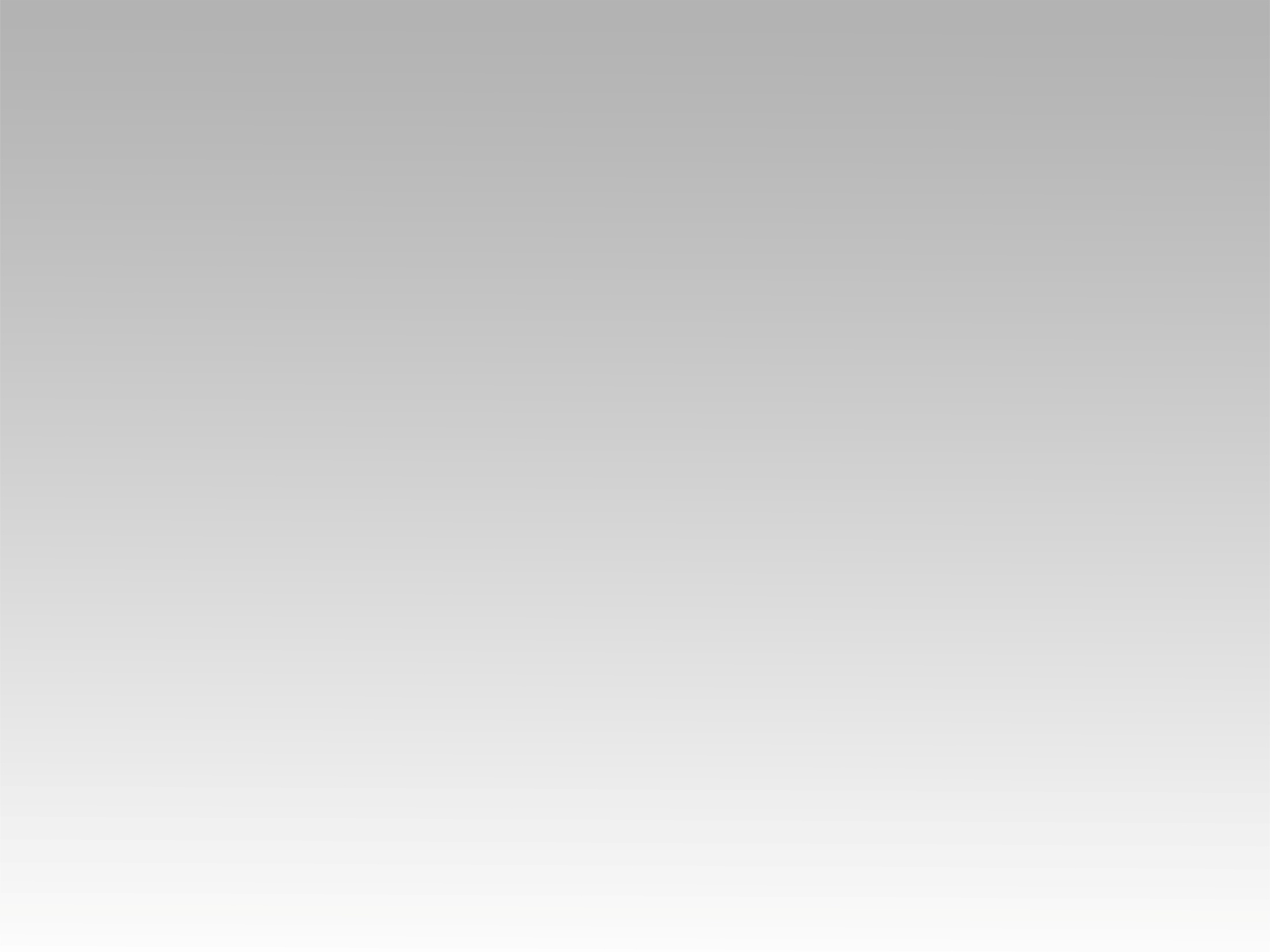 تـرنيــمة
في كل يوم
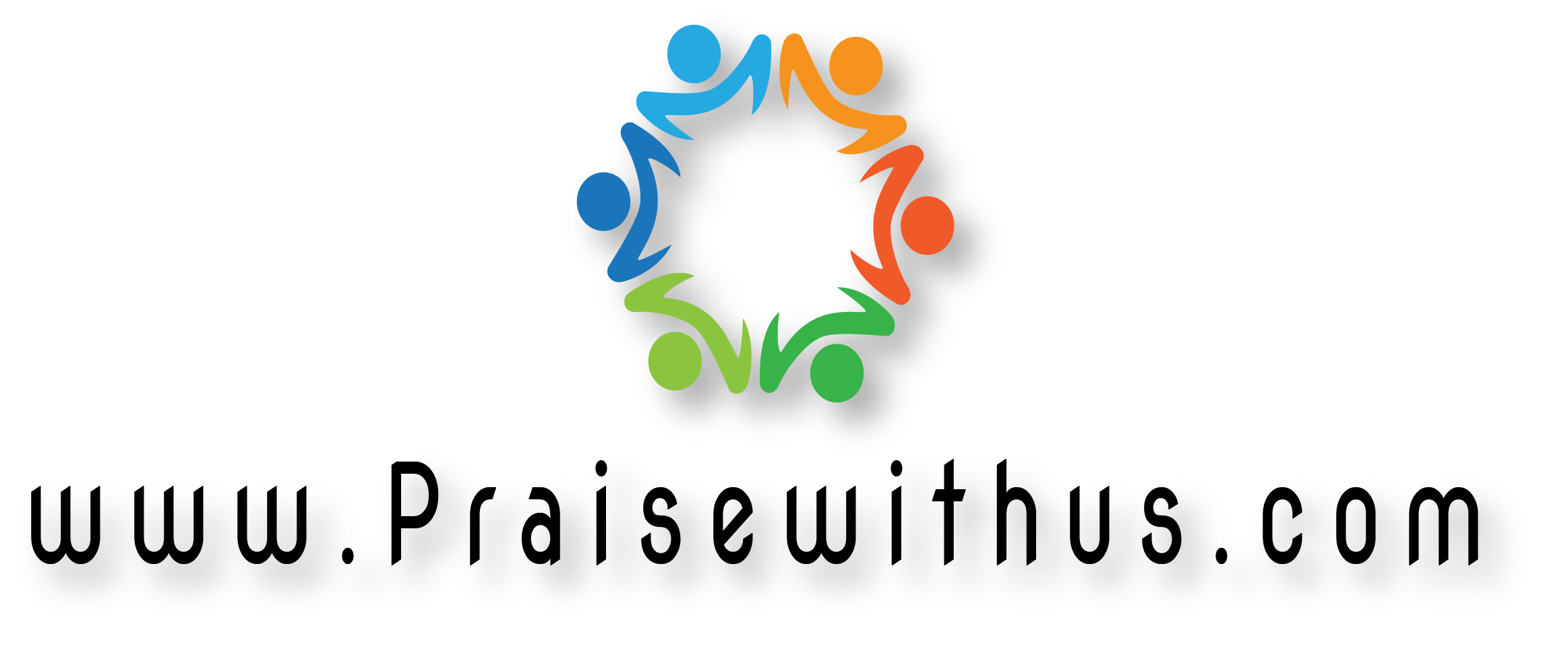 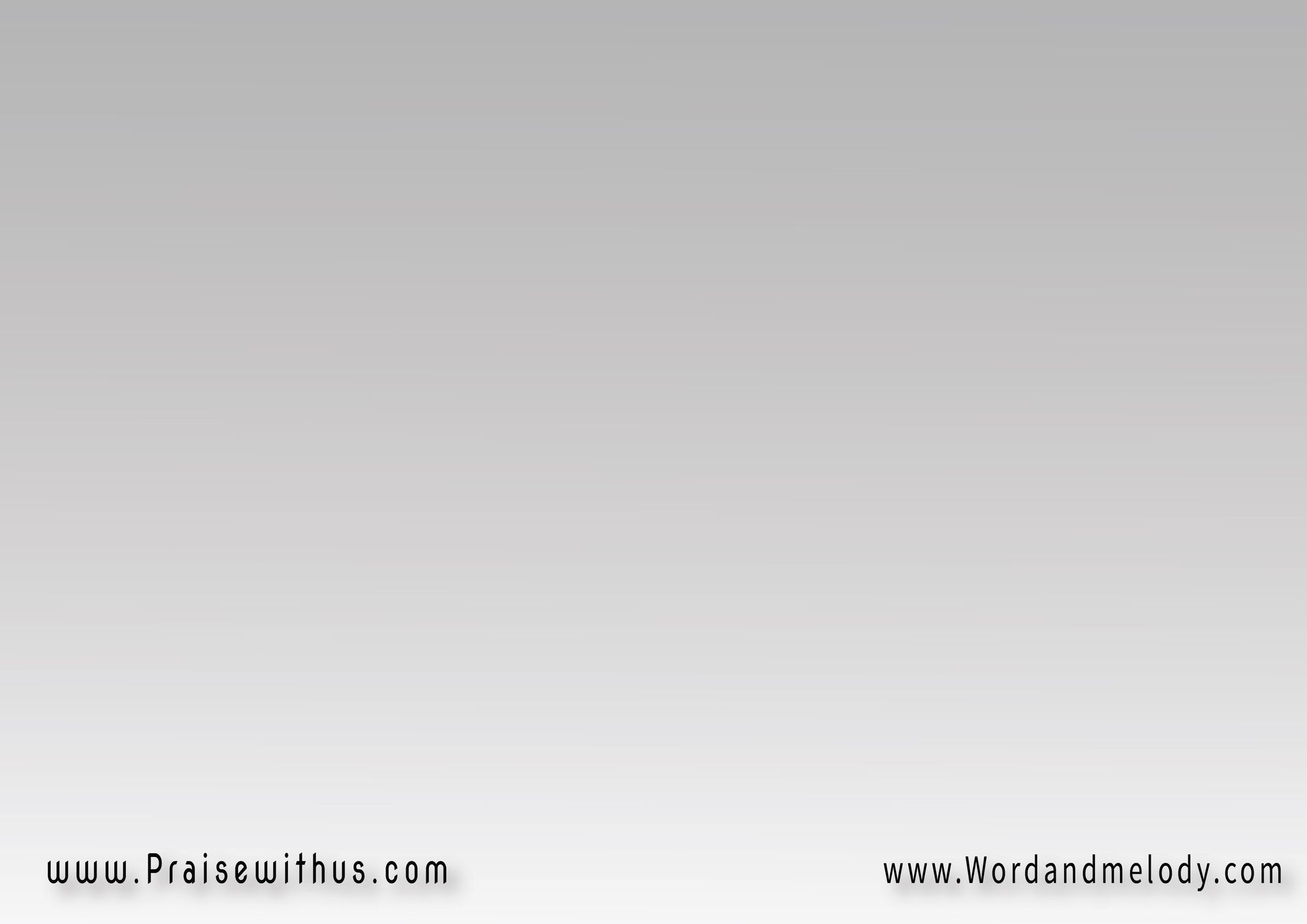 1-
في كل يوم باشوف أمور 
كلمت قلبي فيها من سنين
فاكر في يوم همسك يقول أنا راجع تاني وهانهض ملايين
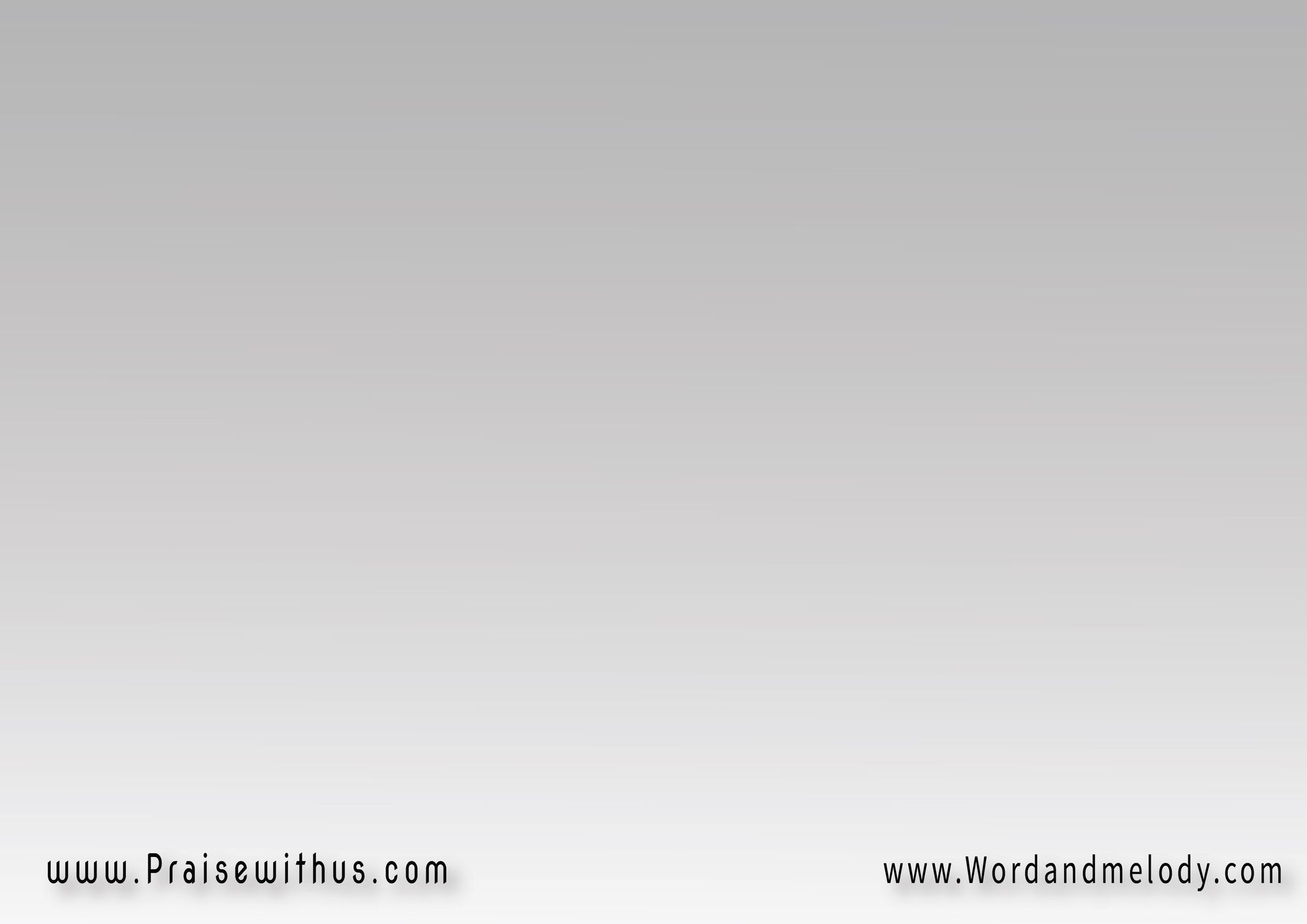 دربني ربي وخلّي قلبي
 يرجع يعيش لمجدك من جديد
هارجع هاتوب هانثض هاقوم هانسى معاك ضعفي وهاقول
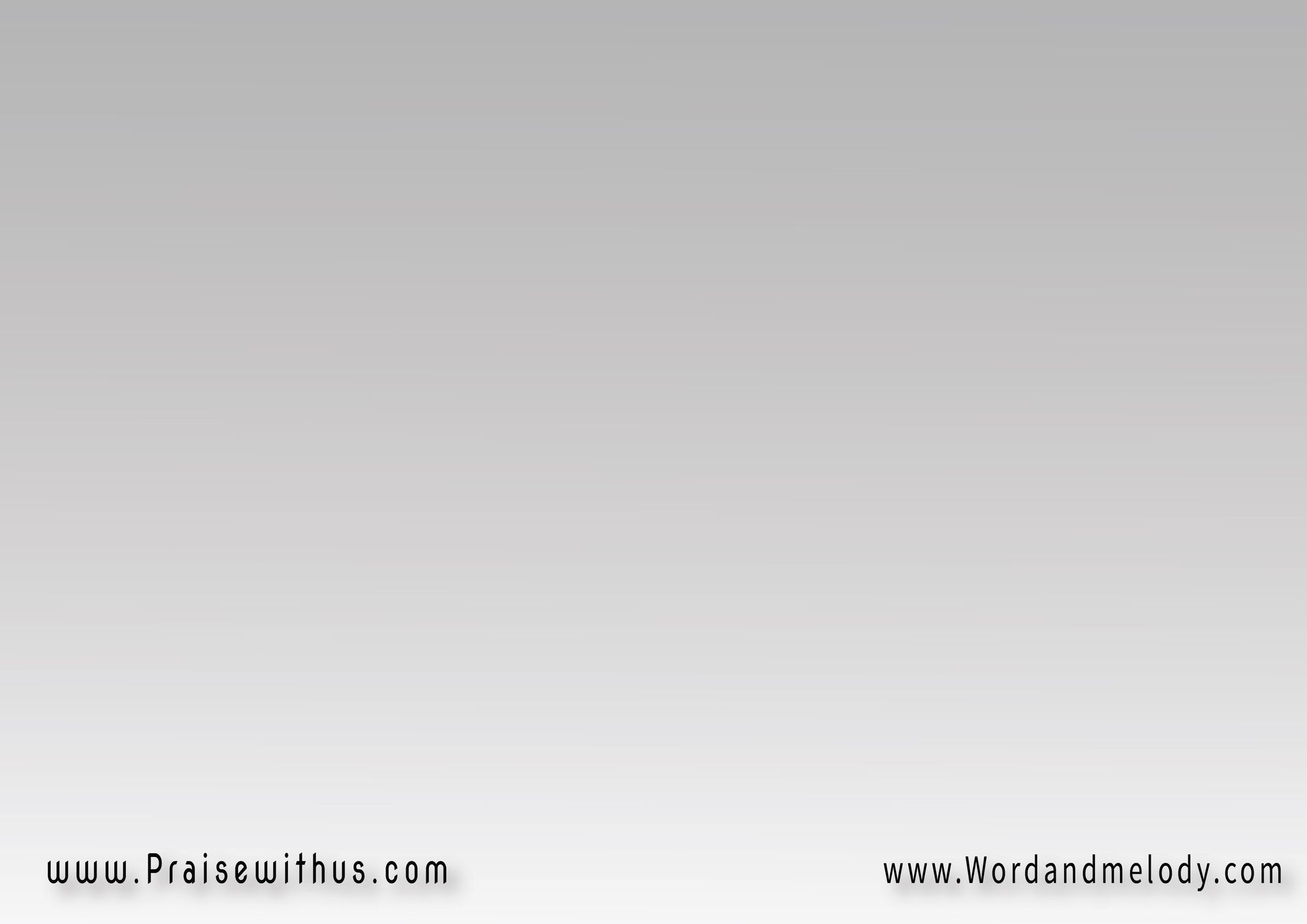 (أنا هارجعلك من تاني أنا راجع امكاني   واقف ع الاسوار وبنادي
بإيماني وبأغاني بكلامي بترنيماتي 
 يسوعي هايكون نور إعلاني) 2
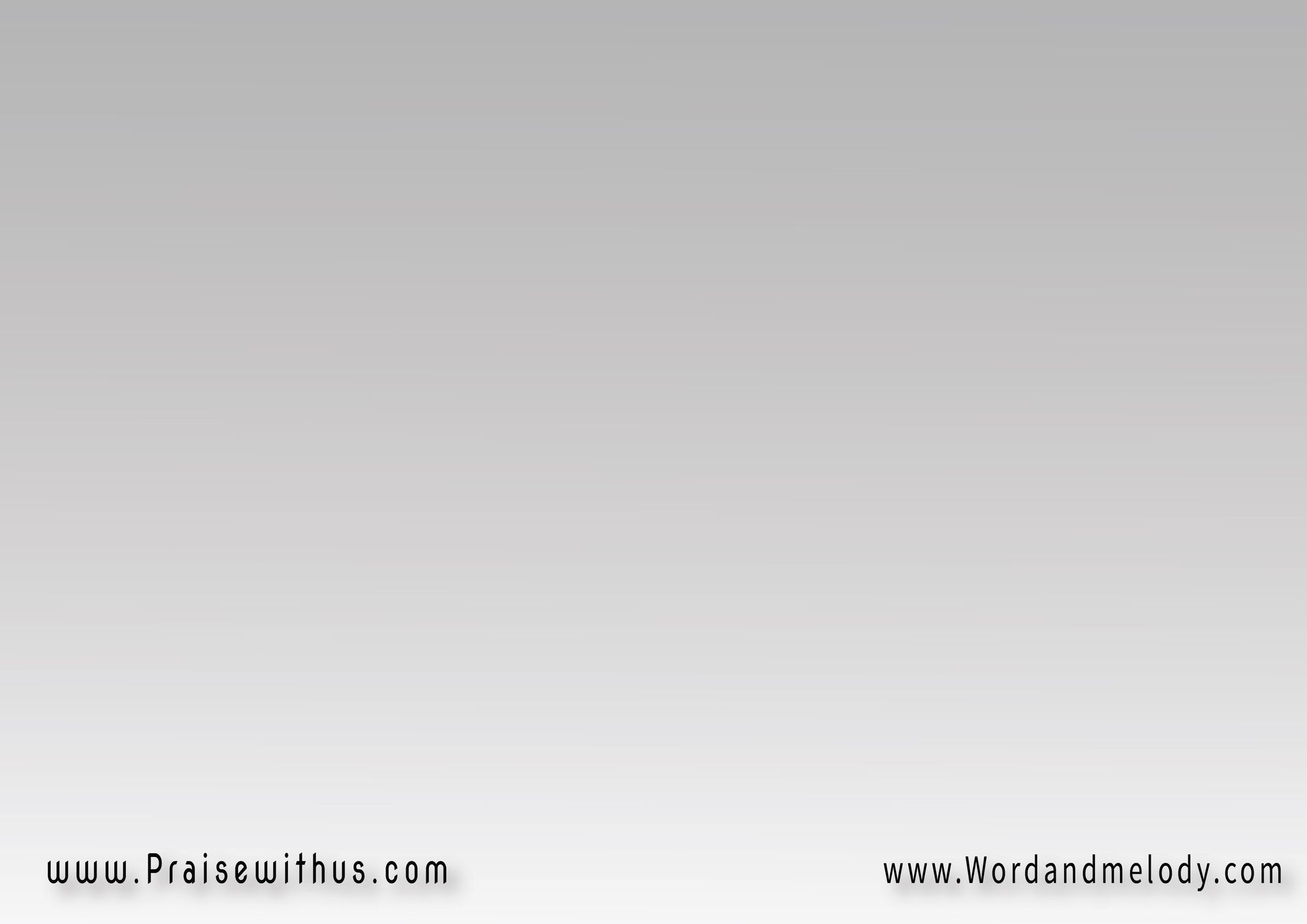 2-
غيرني ربي والمس حياتي 
علشان تشوف الناس في يسوع
مش بس لساني أو كلماتي لكن أعيش تسبيحة ليسوع
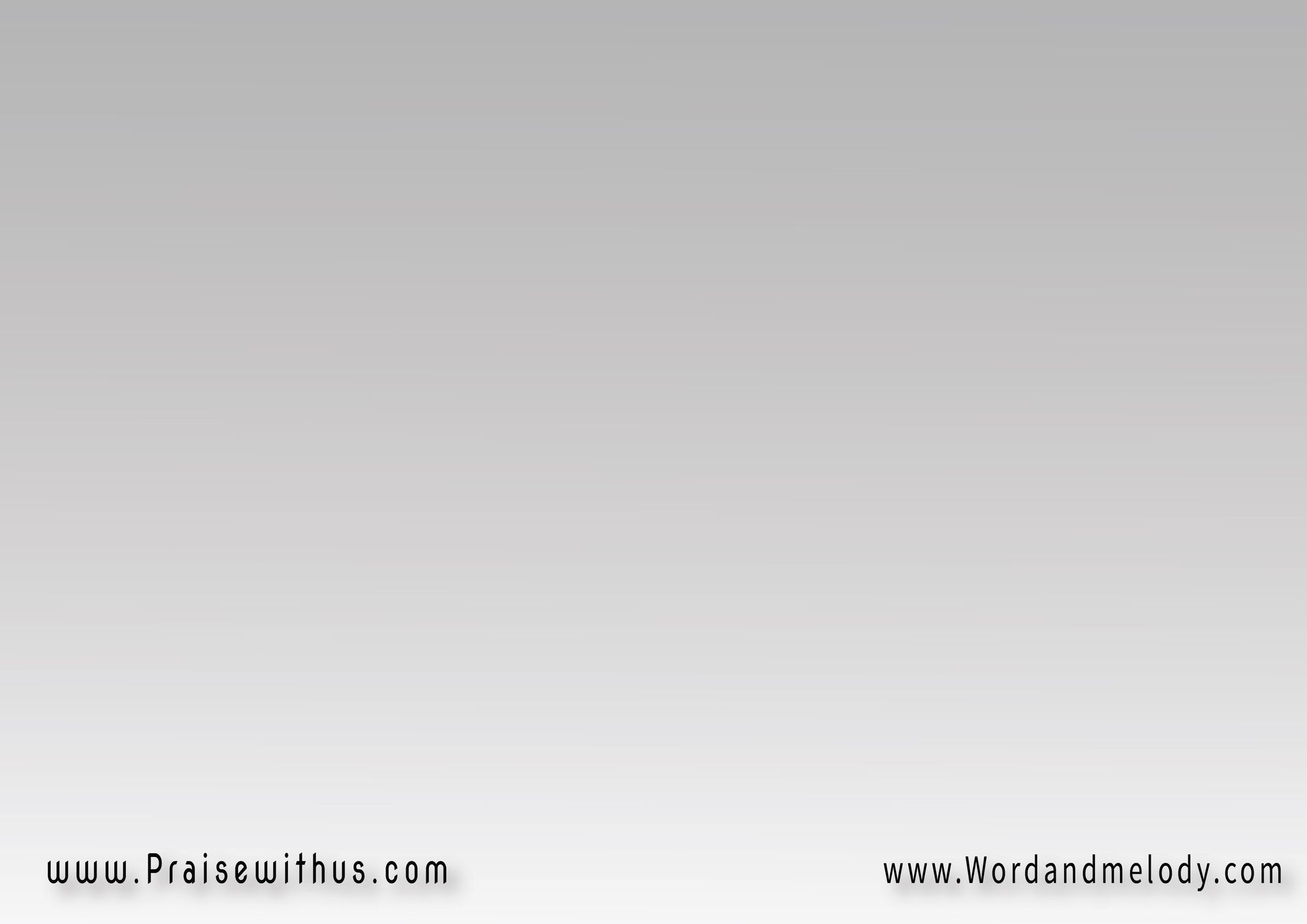 هاسهر هاصلي فاكر رسالتي وأتعلم ربي تاني الأنتظار
وأحيا شهادة بمسحة بإرادة وتفيض حياتي دايمًا بالثمار
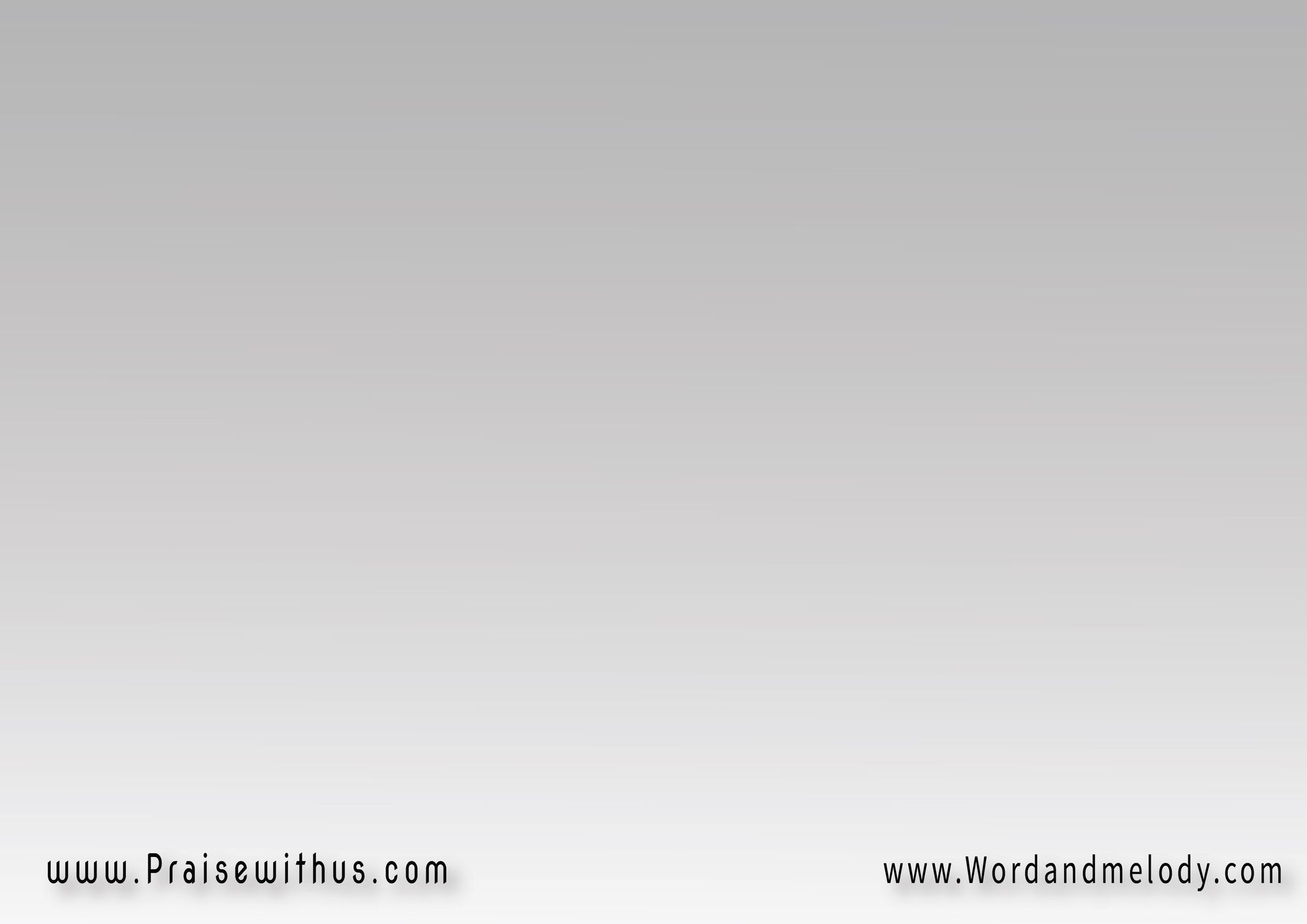 (أنا هارجعلك من تاني أنا راجع امكاني   واقف ع الاسوار وبنادي
بإيماني وبأغاني بكلامي بترنيماتي 
 يسوعي هايكون نور إعلاني) 2
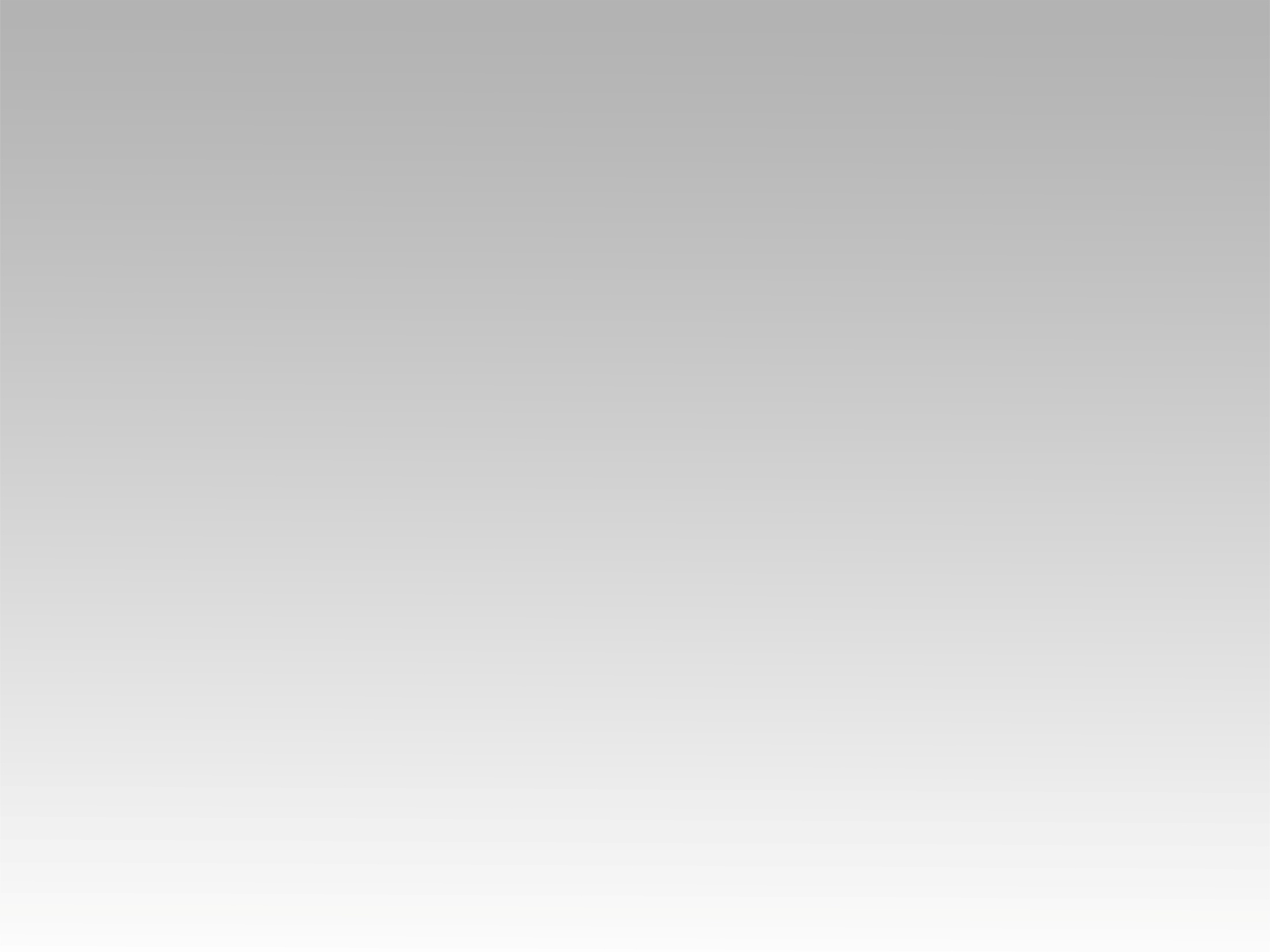 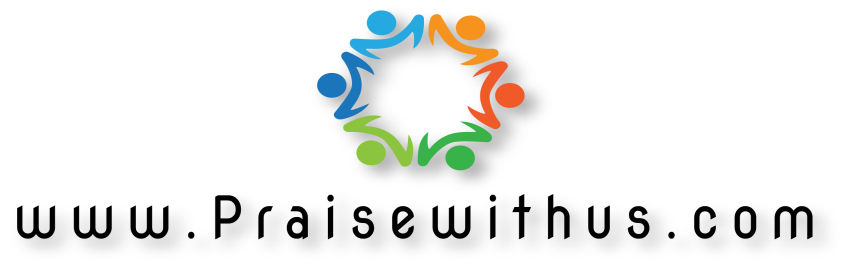